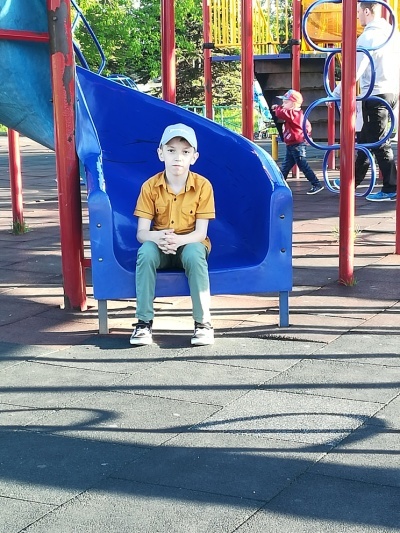 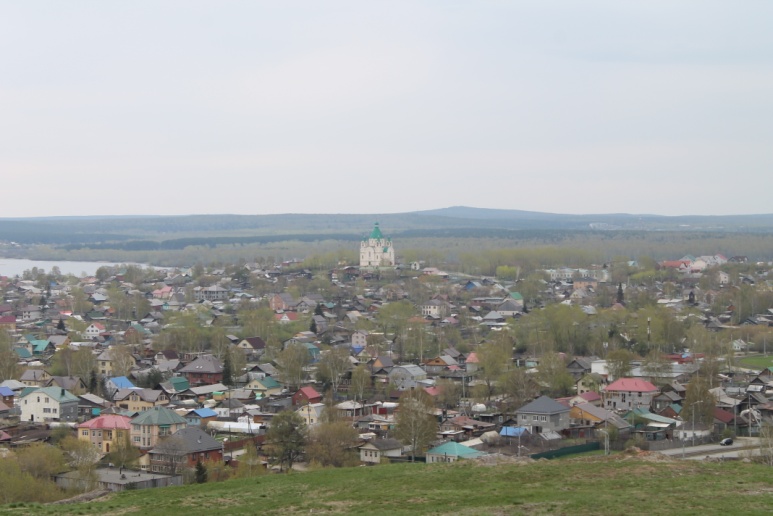 Здравствуйте! Меня зовут Хорошавин Рома. Я живу в городе Нижний Тагил.
Сейчас я Вам покажу как красив наш город:
В нашем городе много заводов ,музеев и памятников
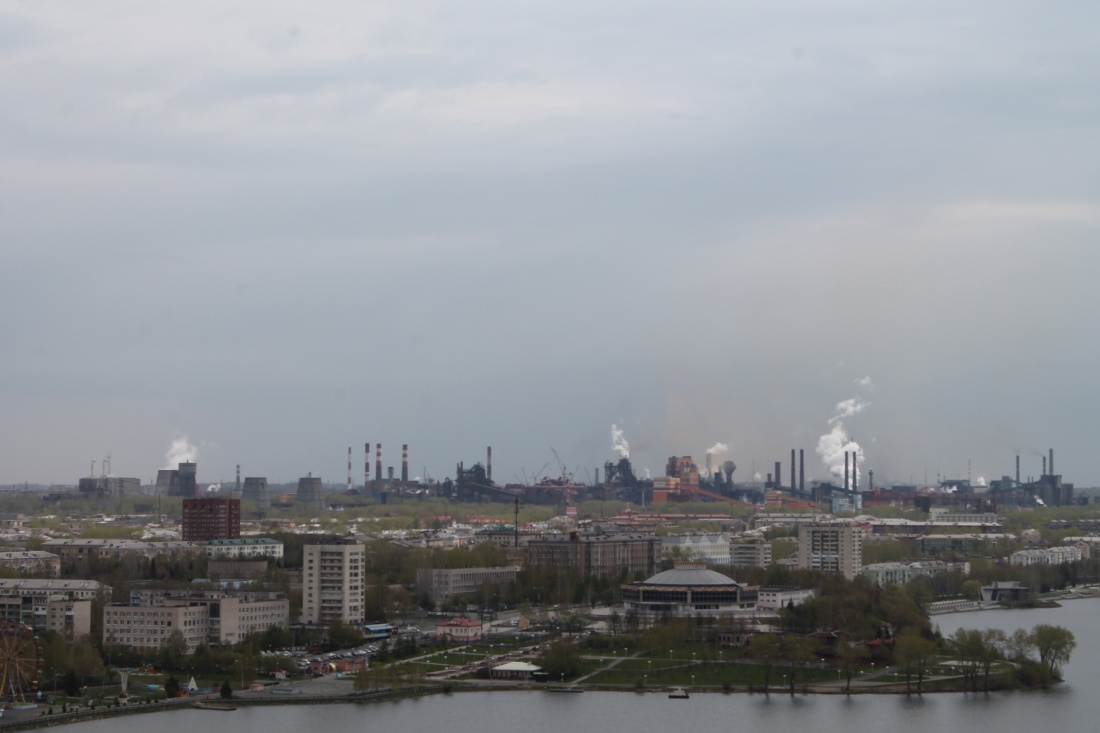 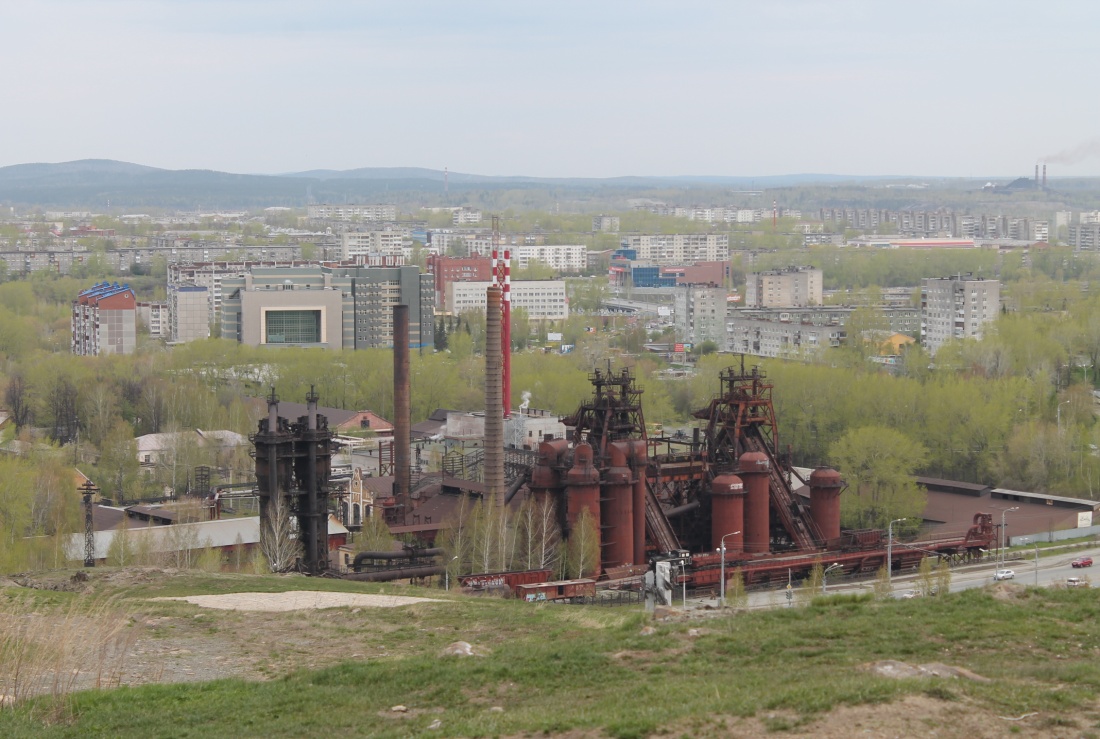 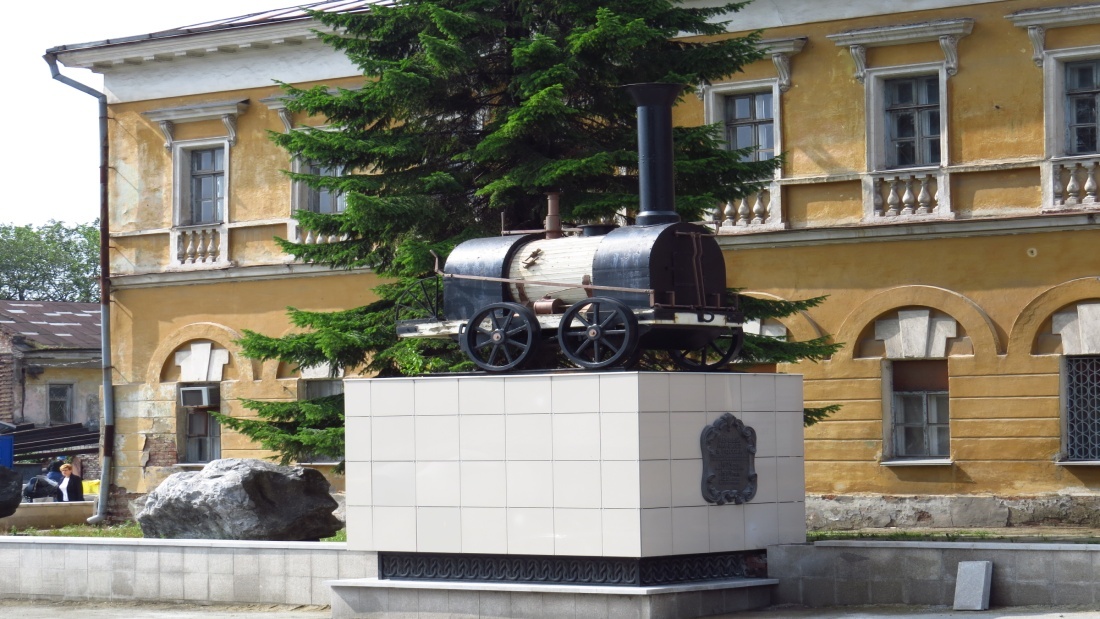 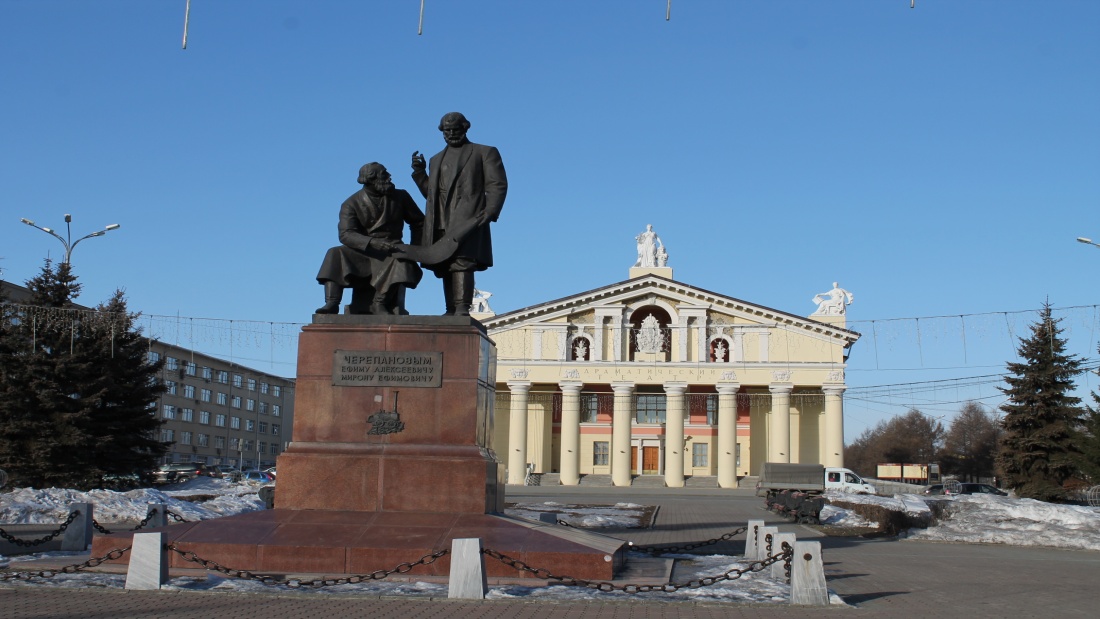 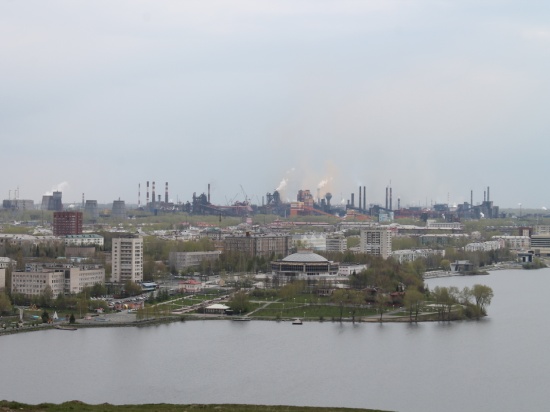 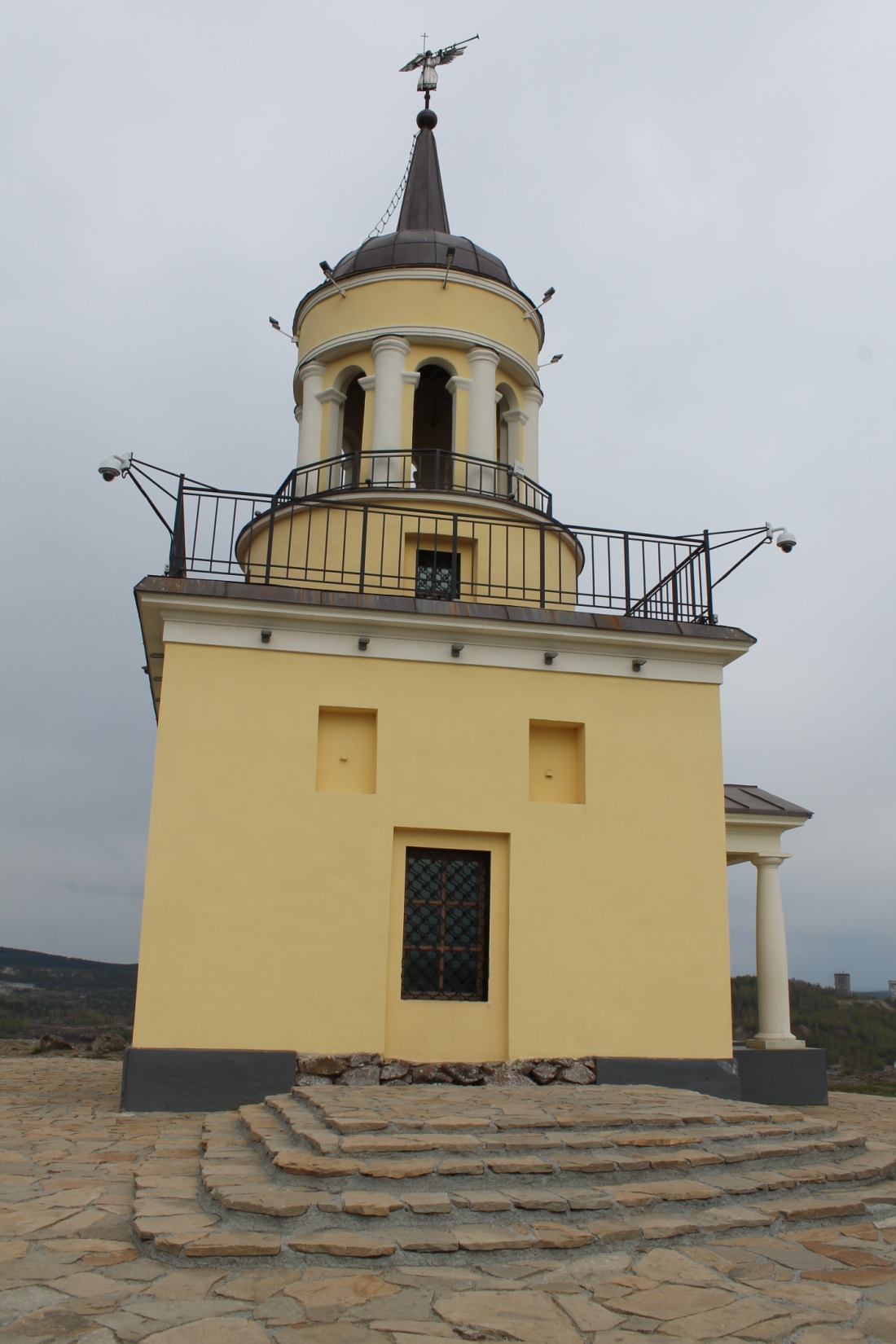 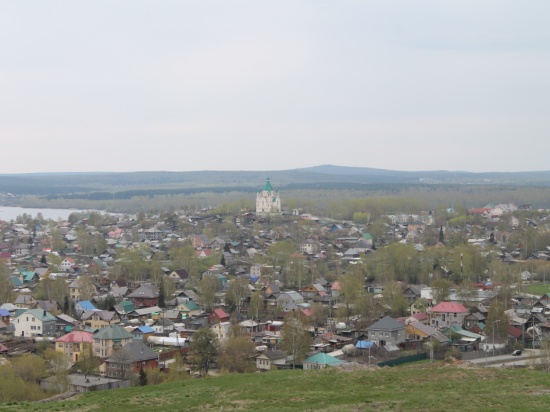 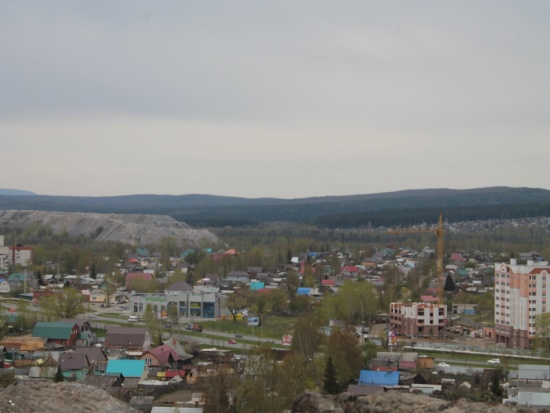 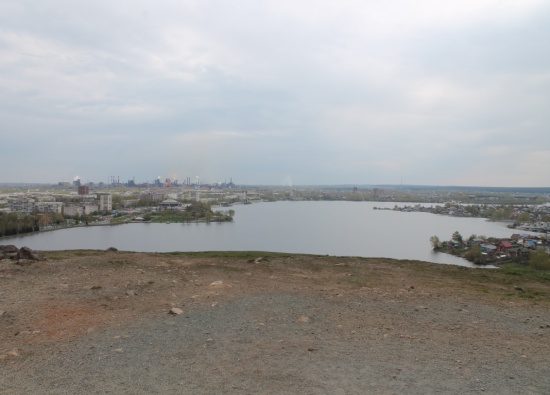 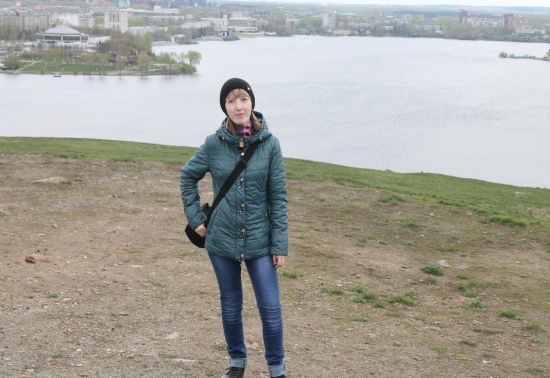 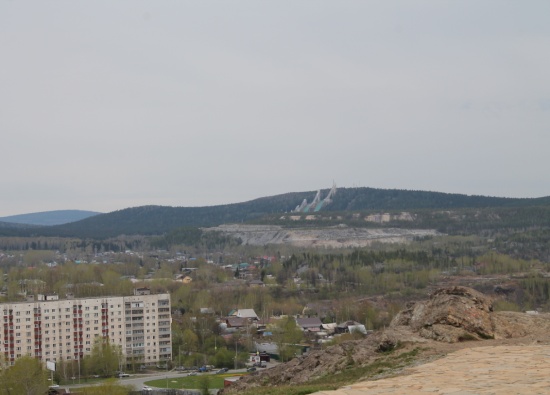 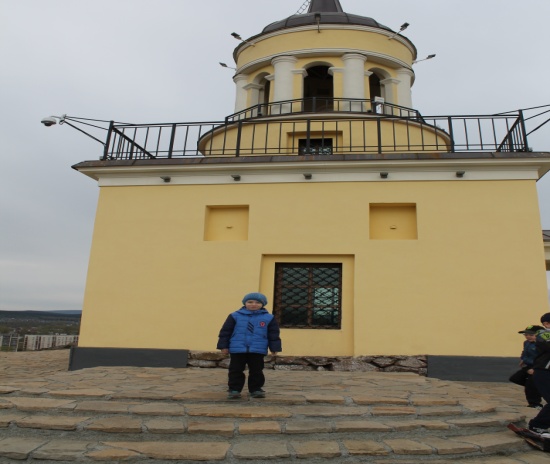 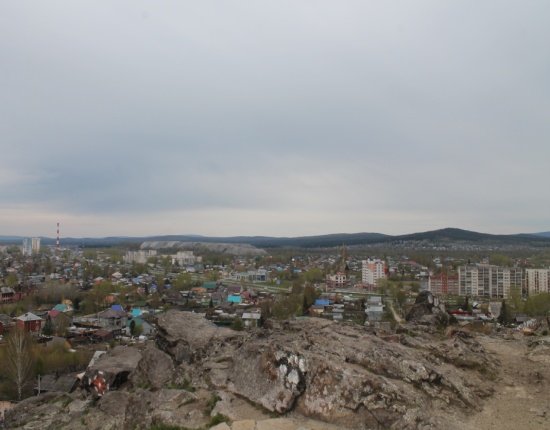 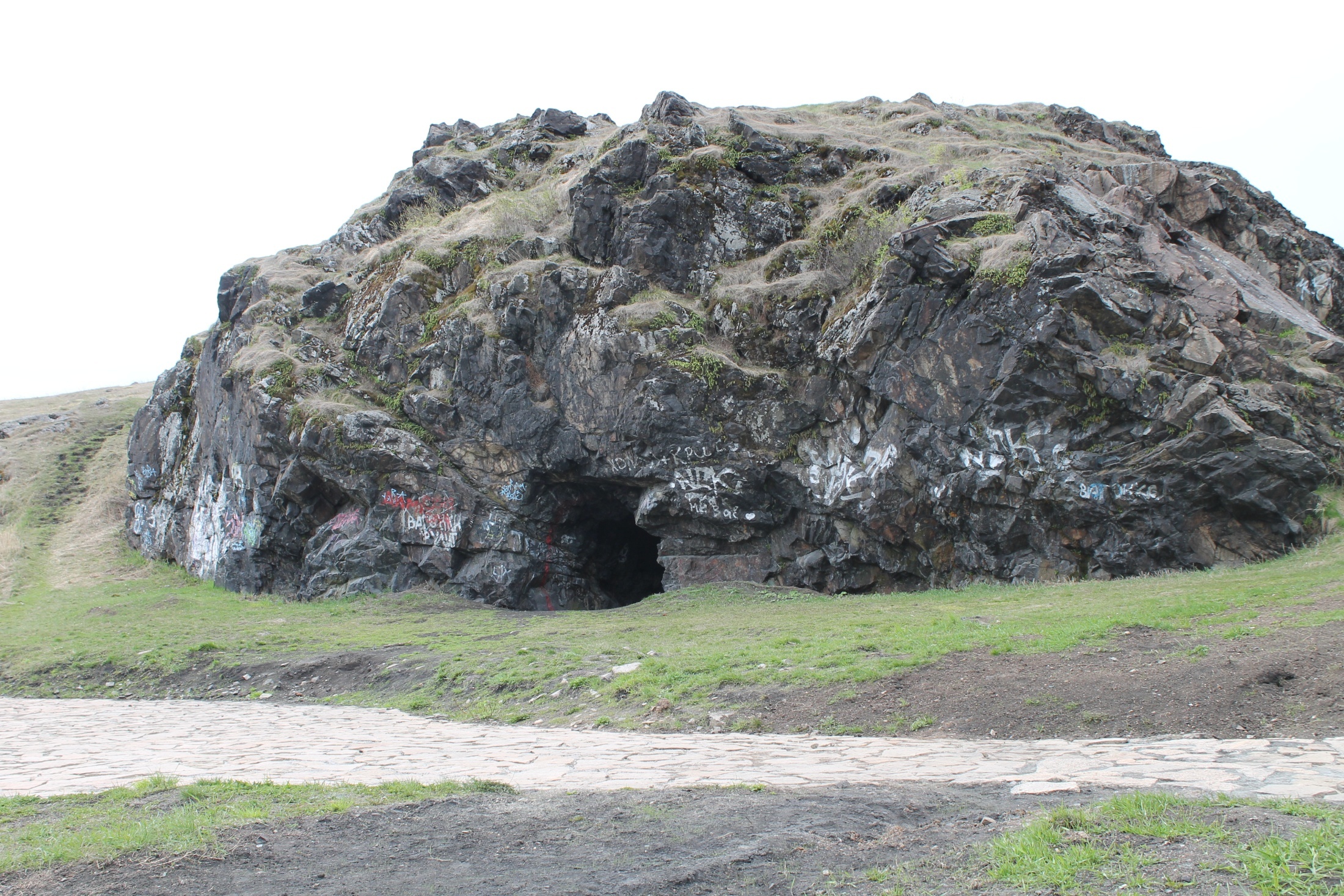 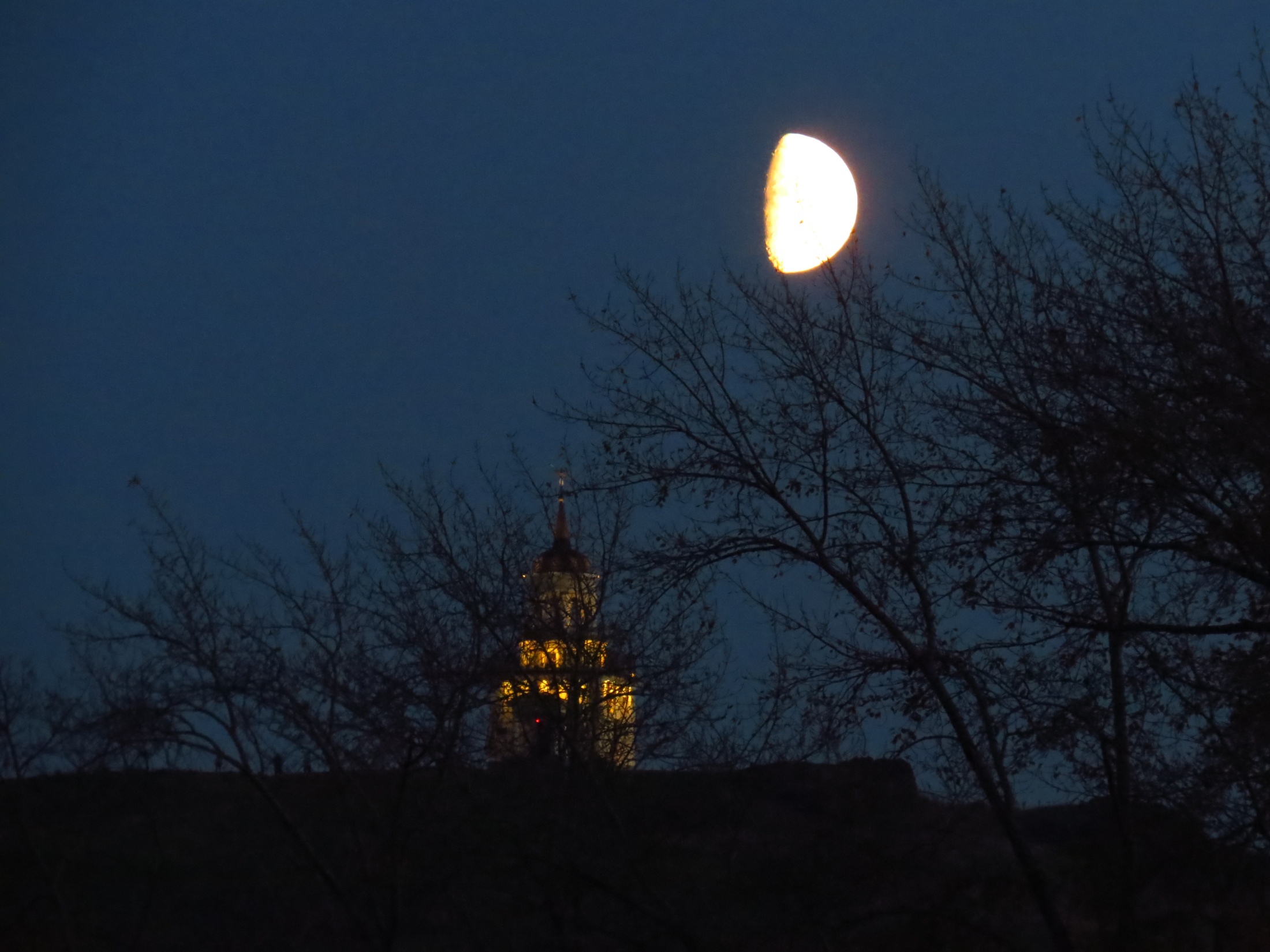 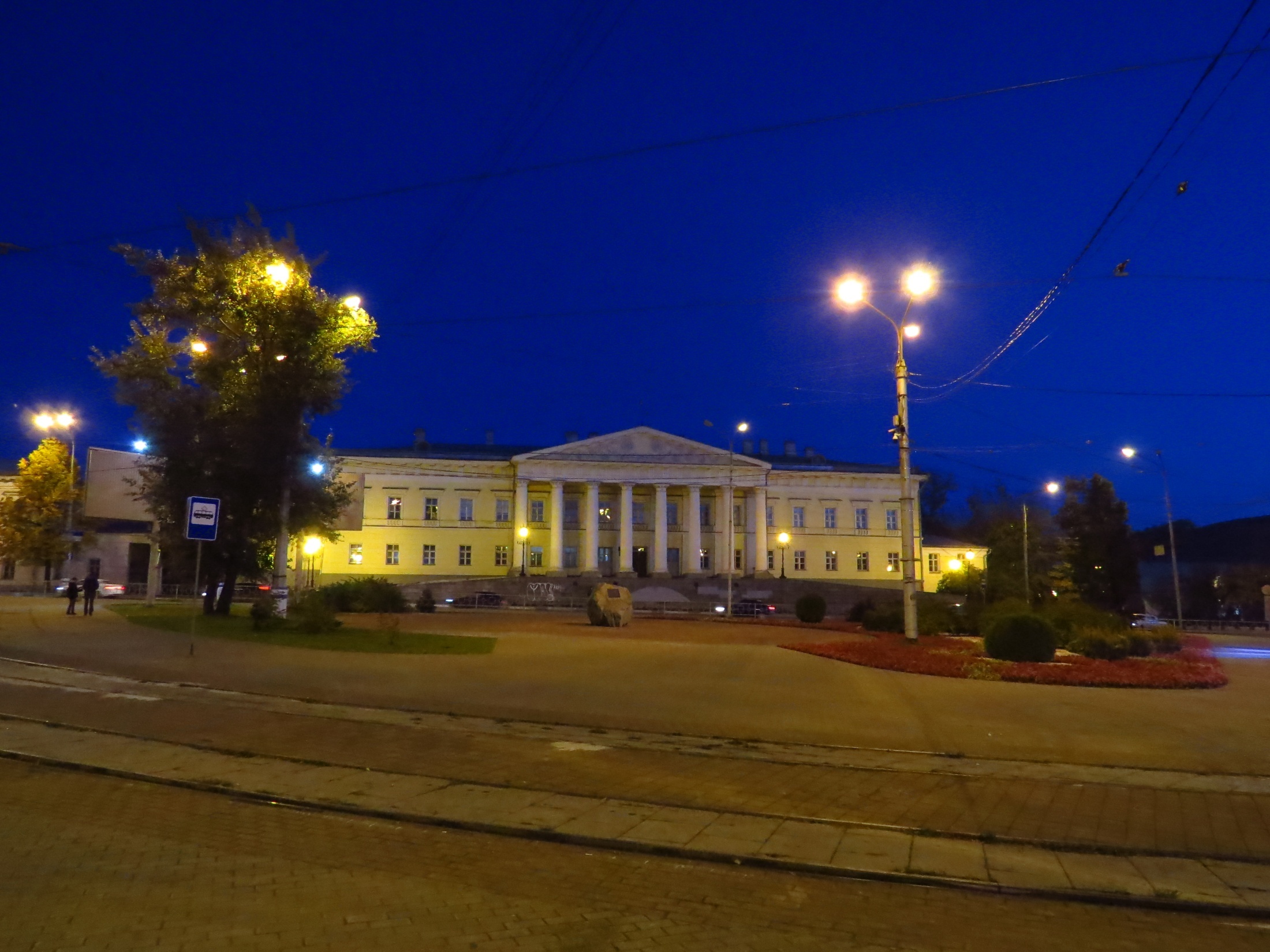 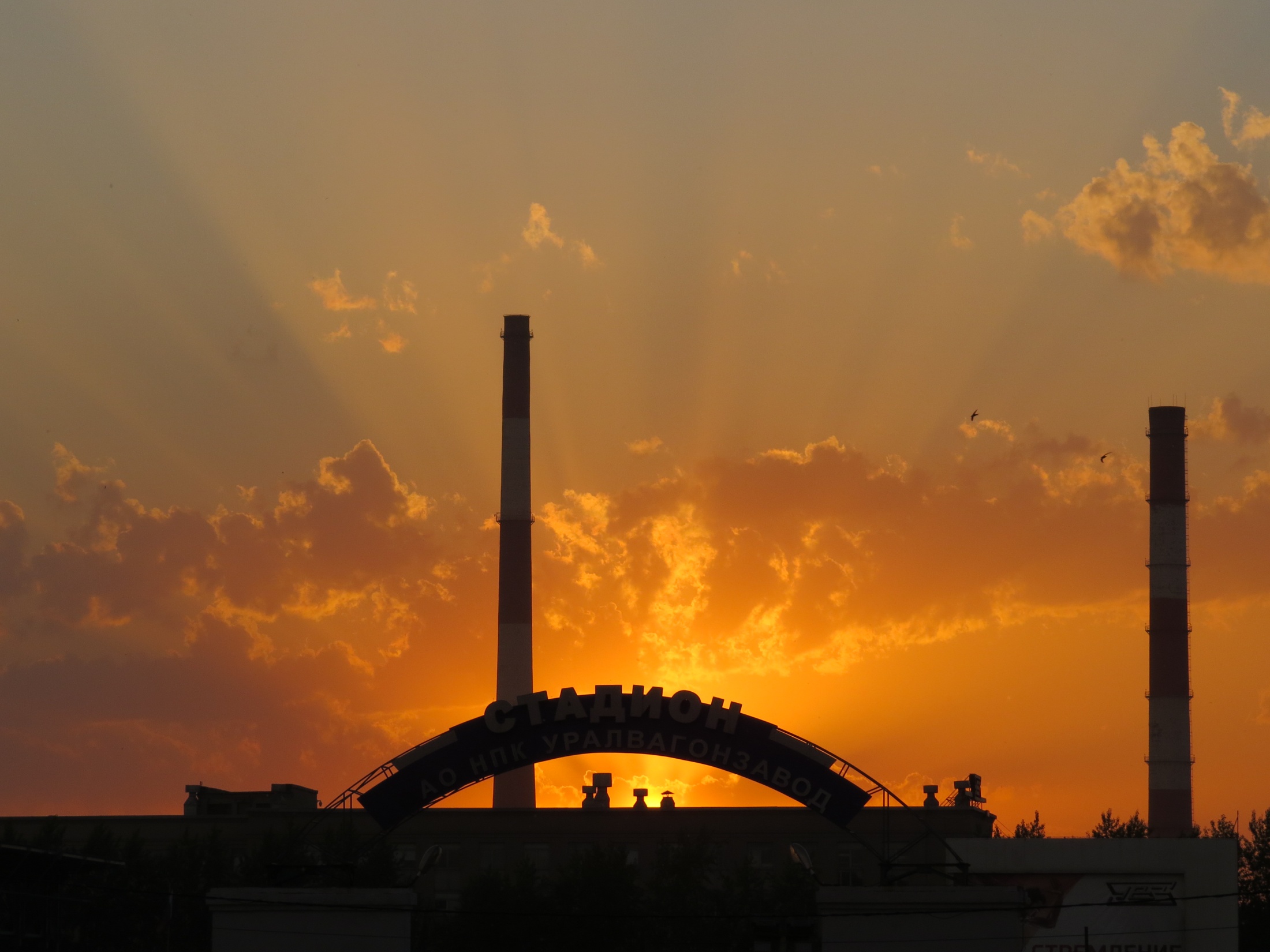 Статуи нашего города.
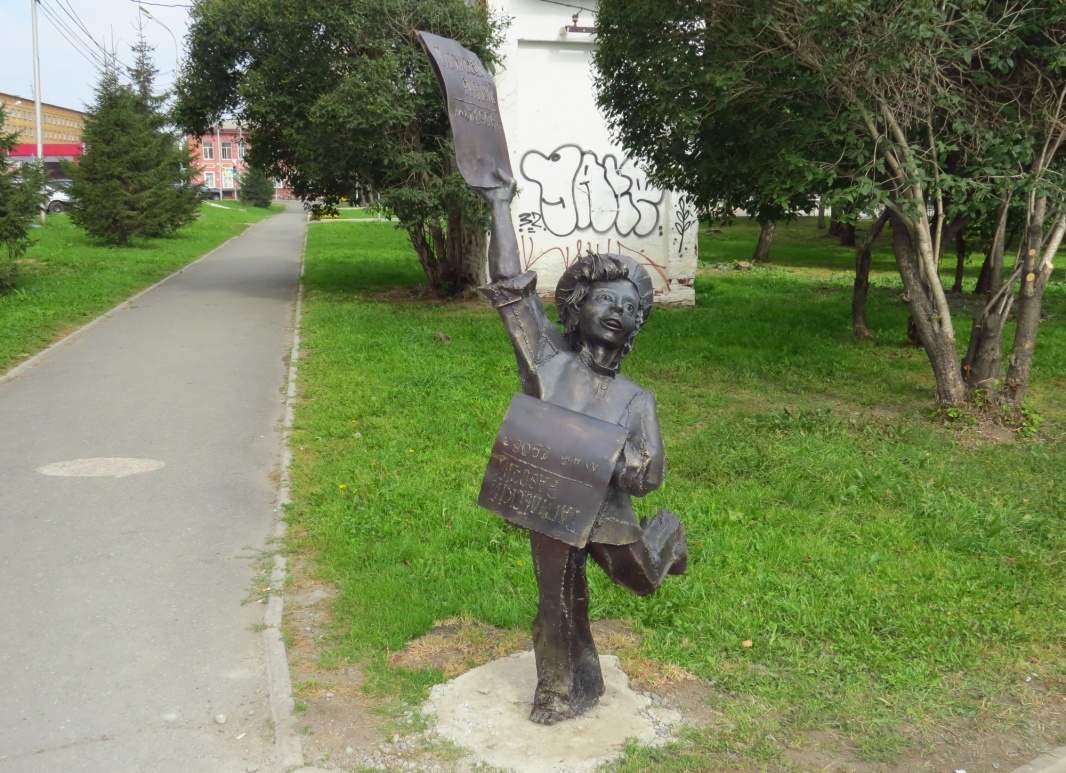 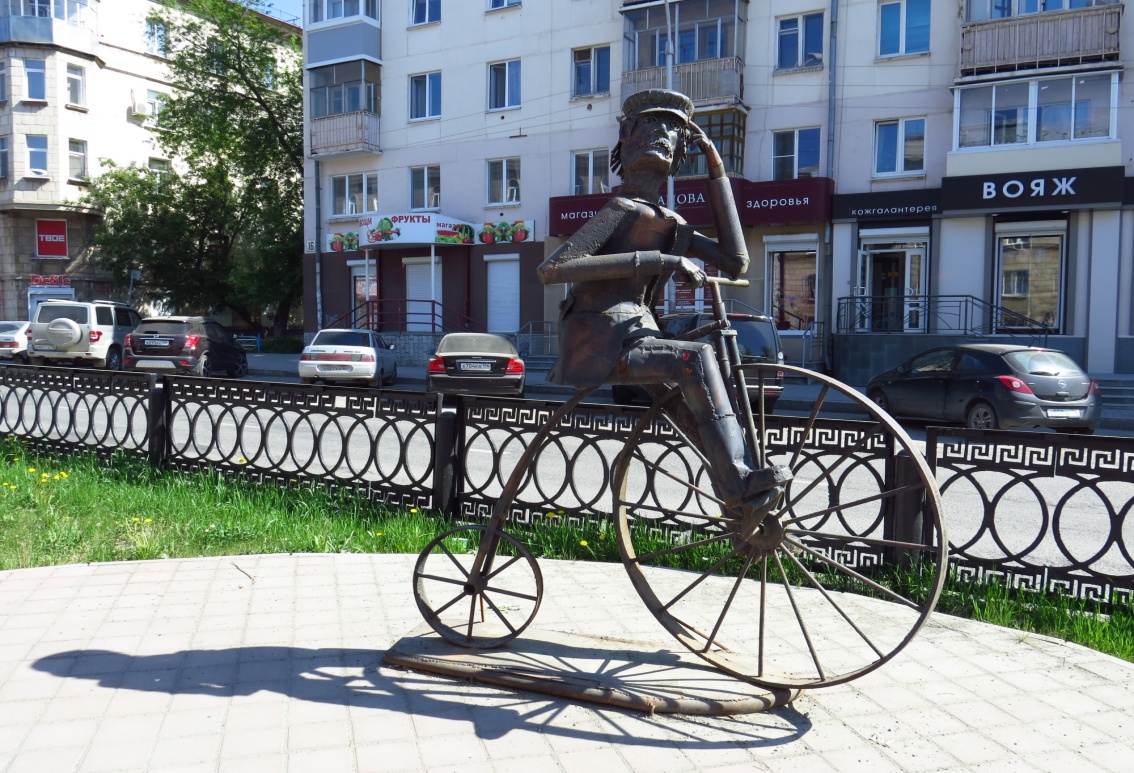 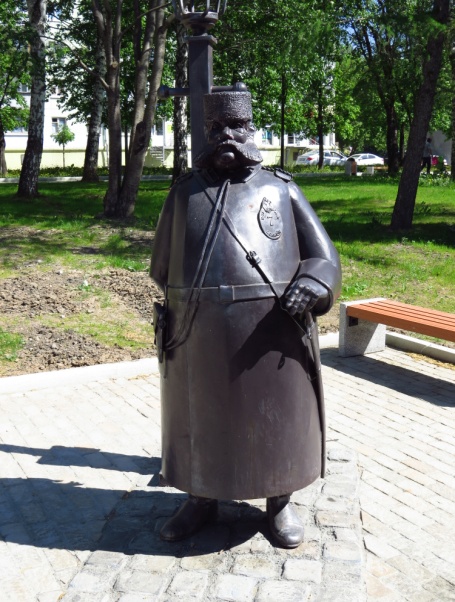 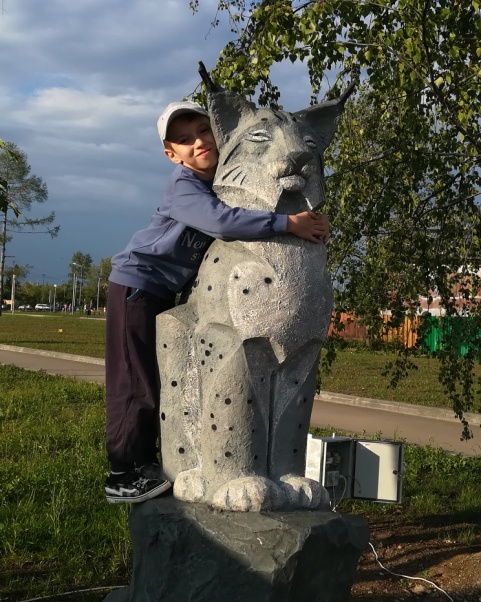 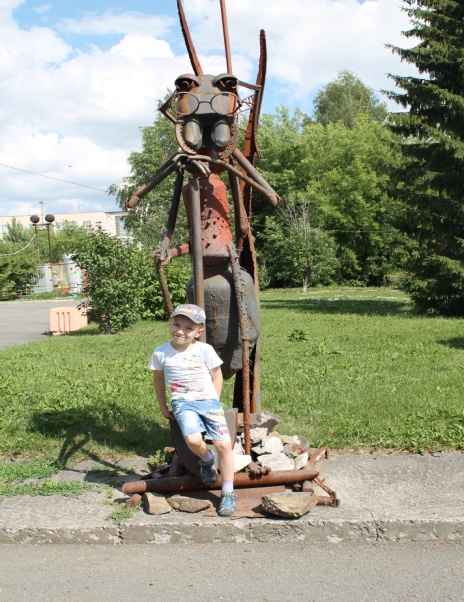 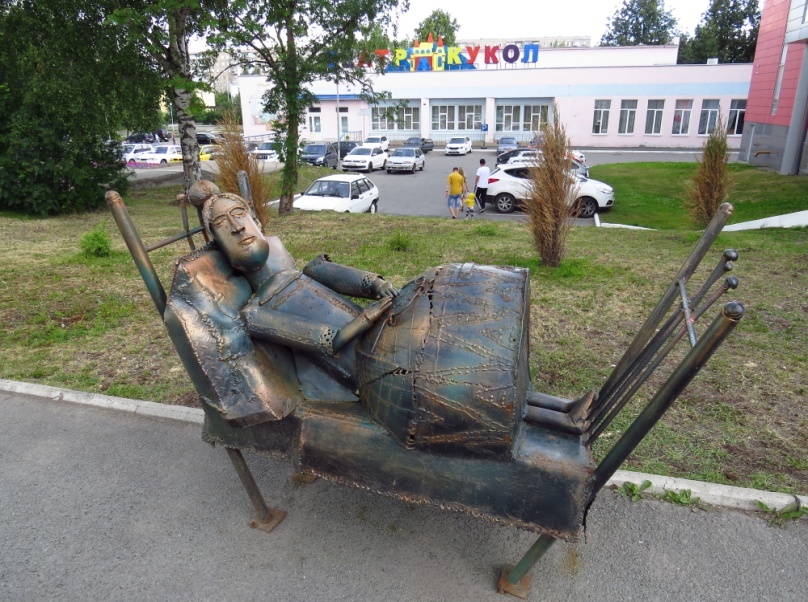 Так же в нашем городе много мест  где я люблю гулять.
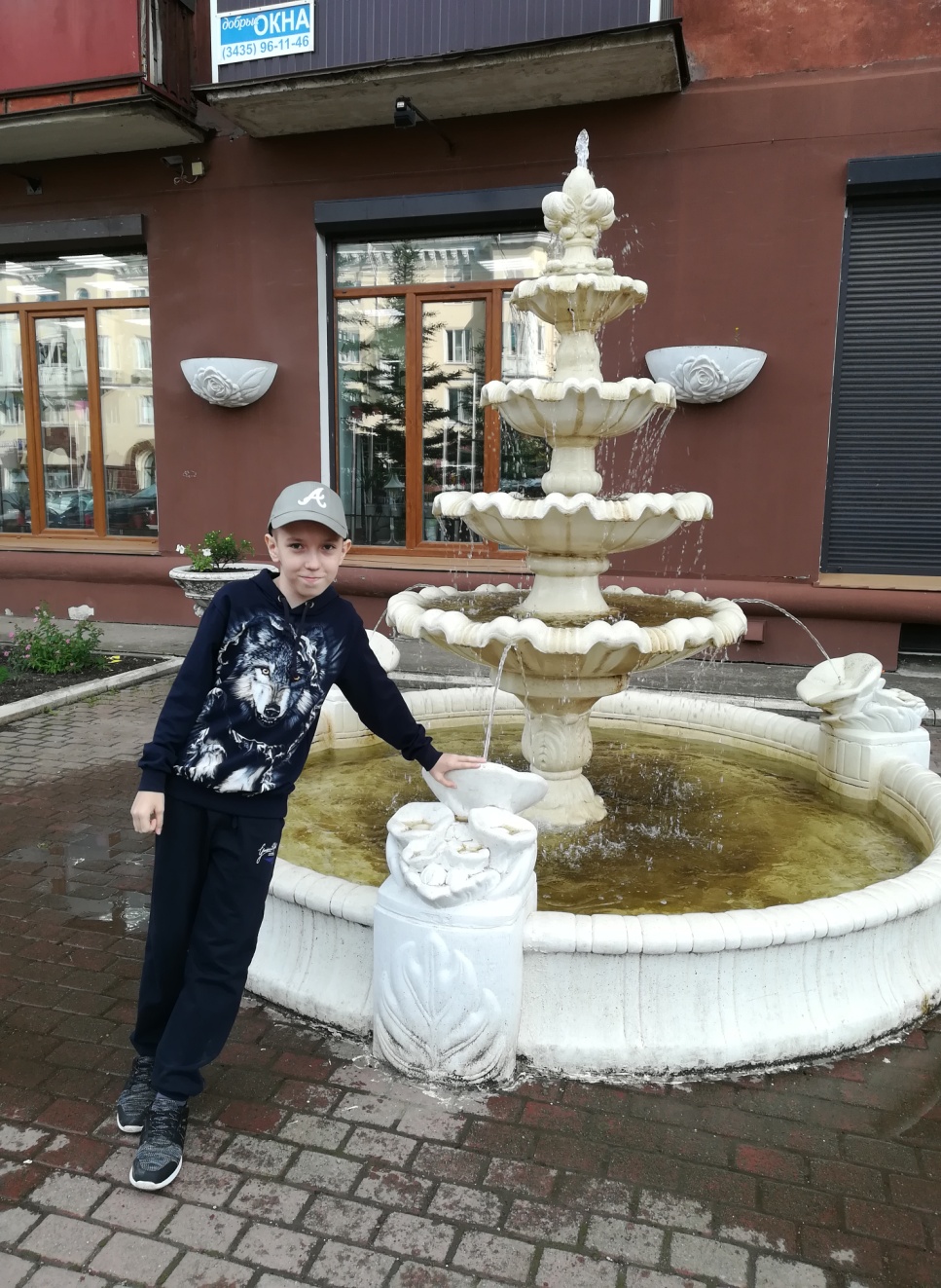 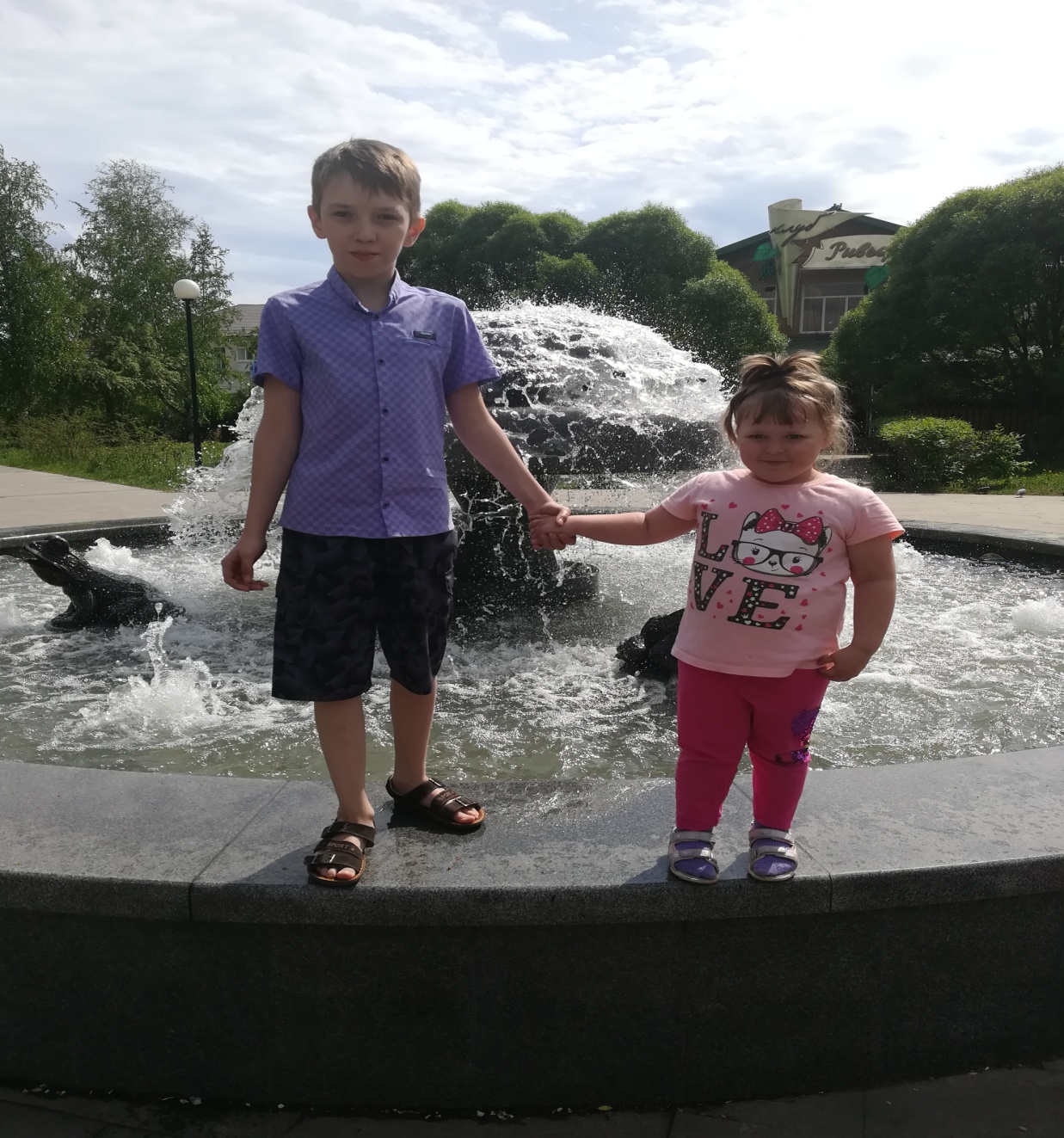 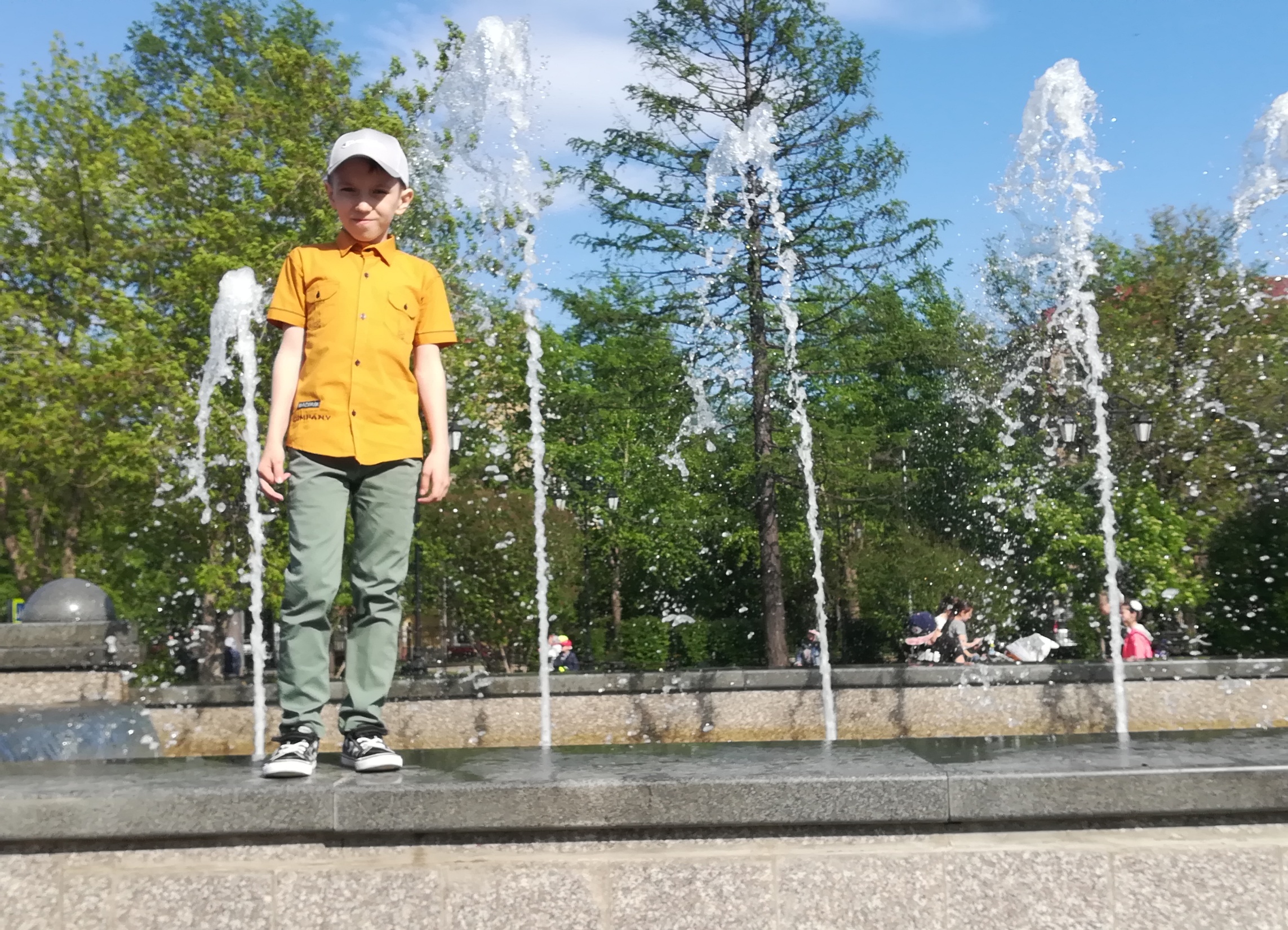 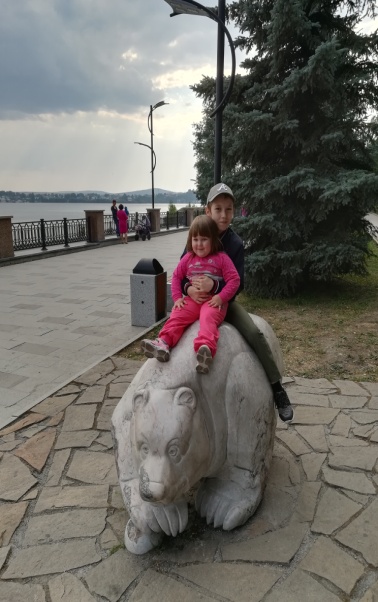 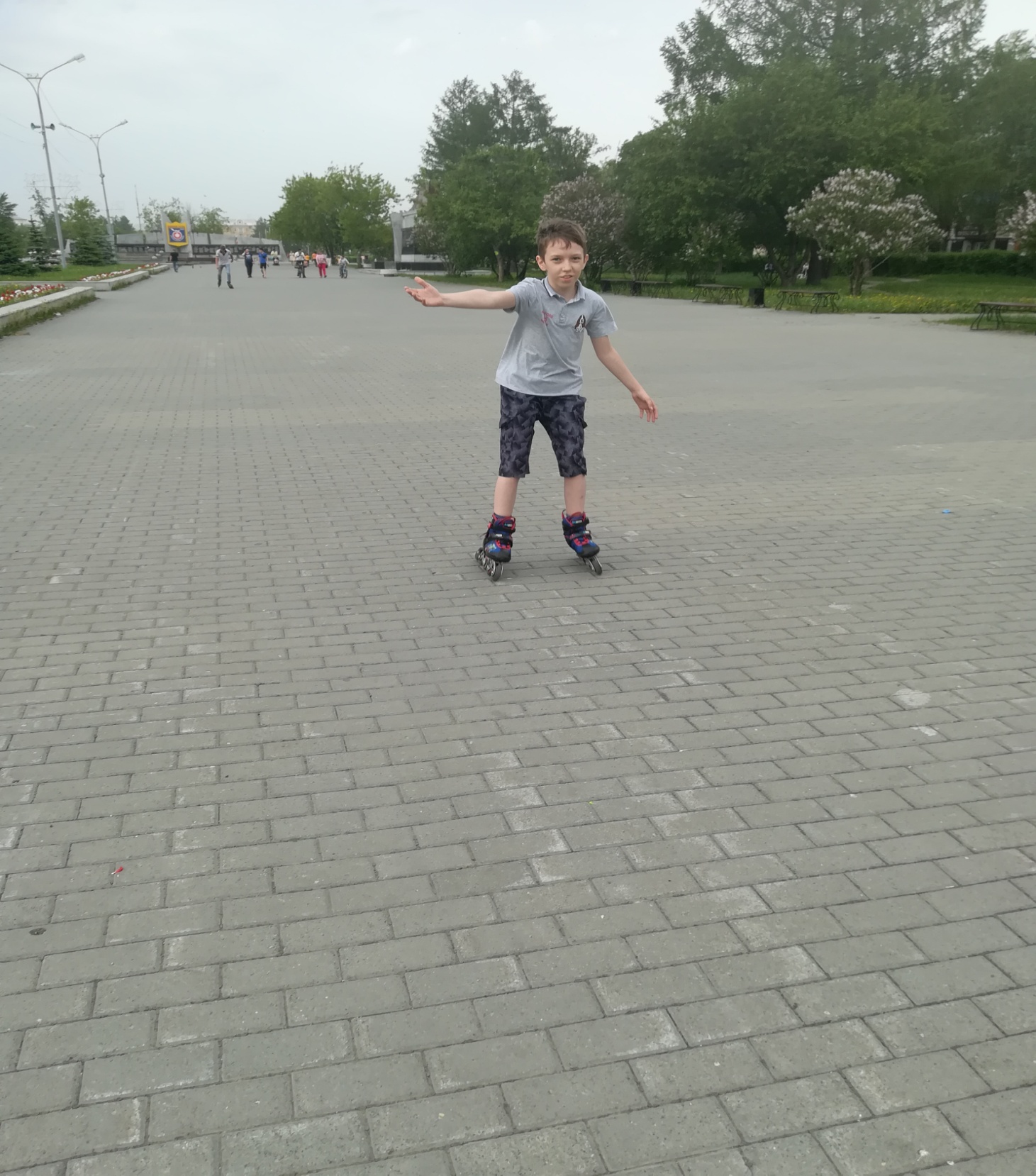 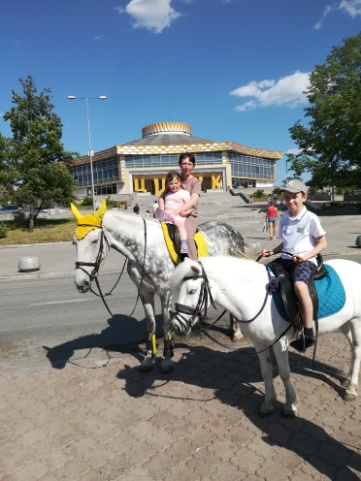 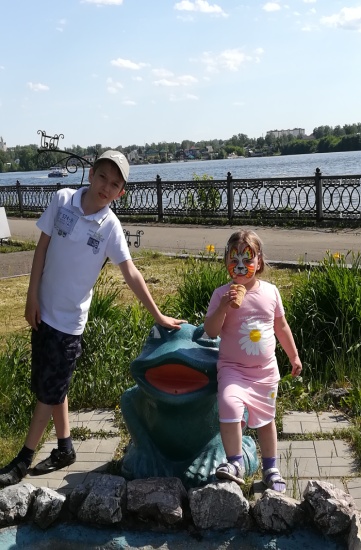 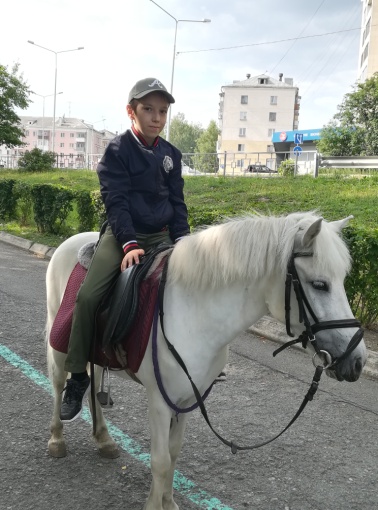 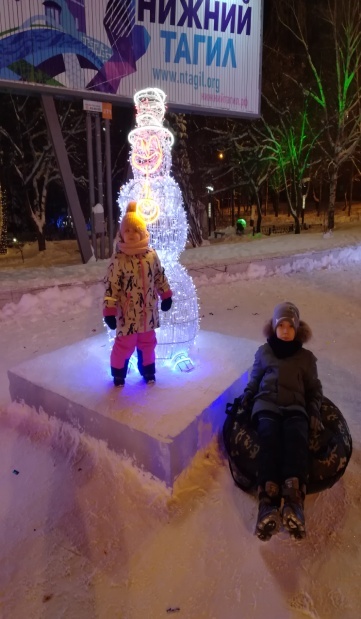 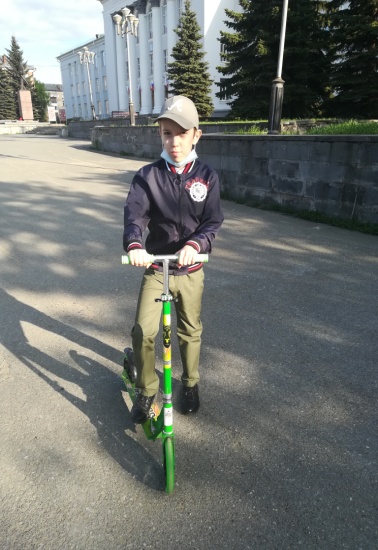 Район в котором я живу - Вагонка.
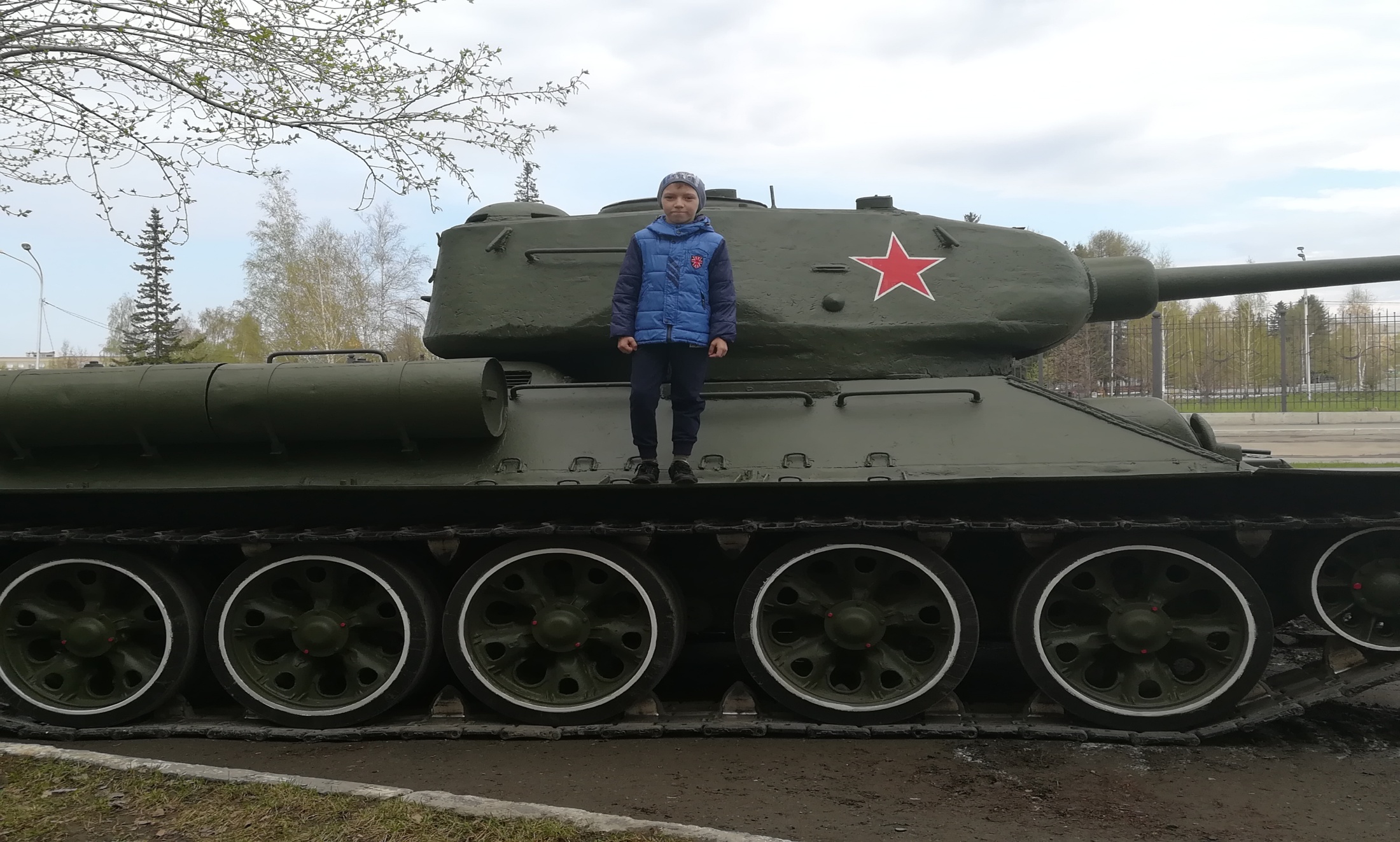 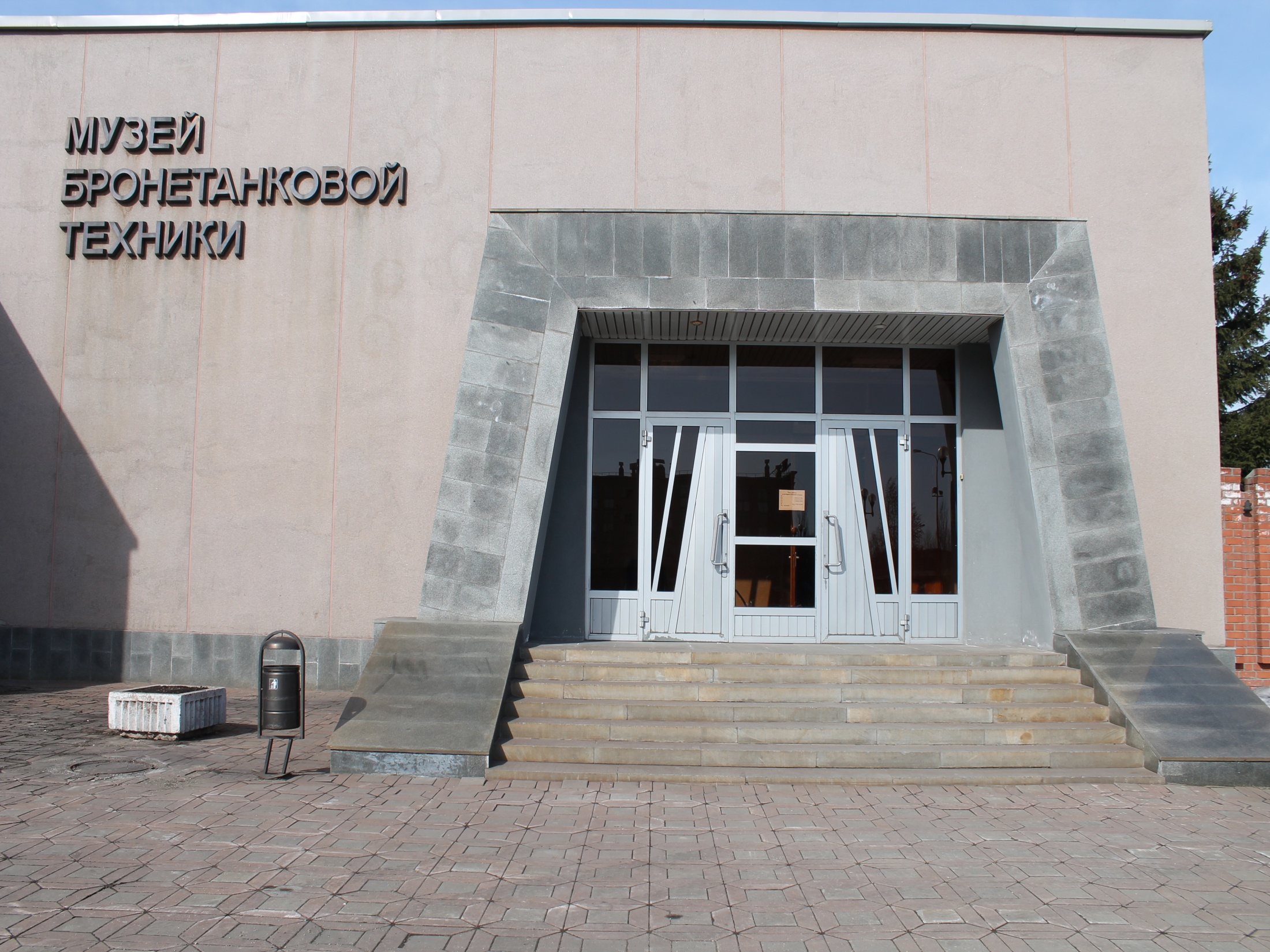 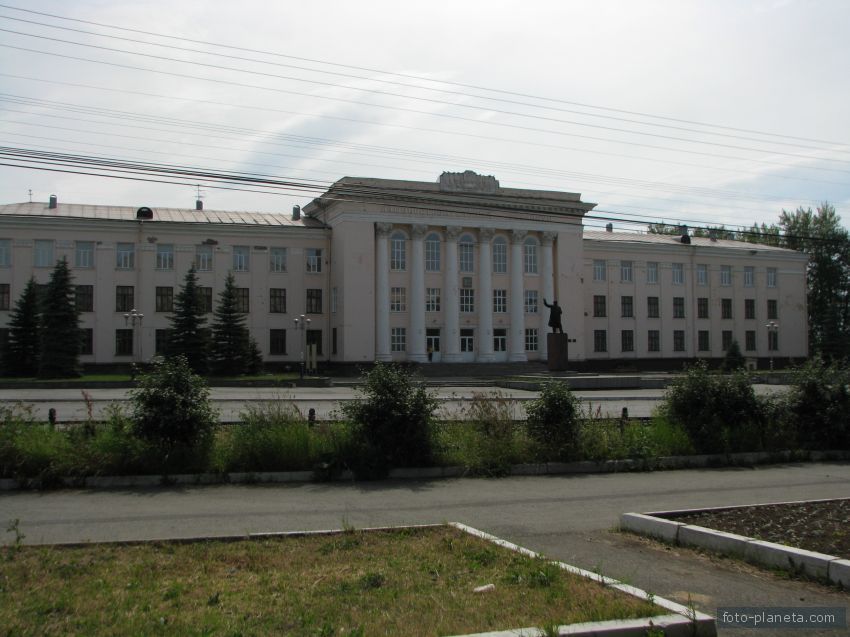 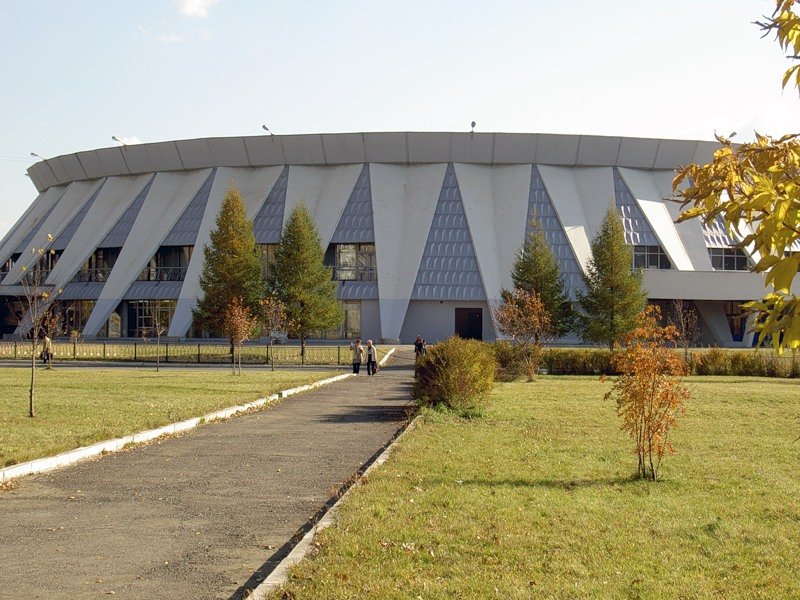 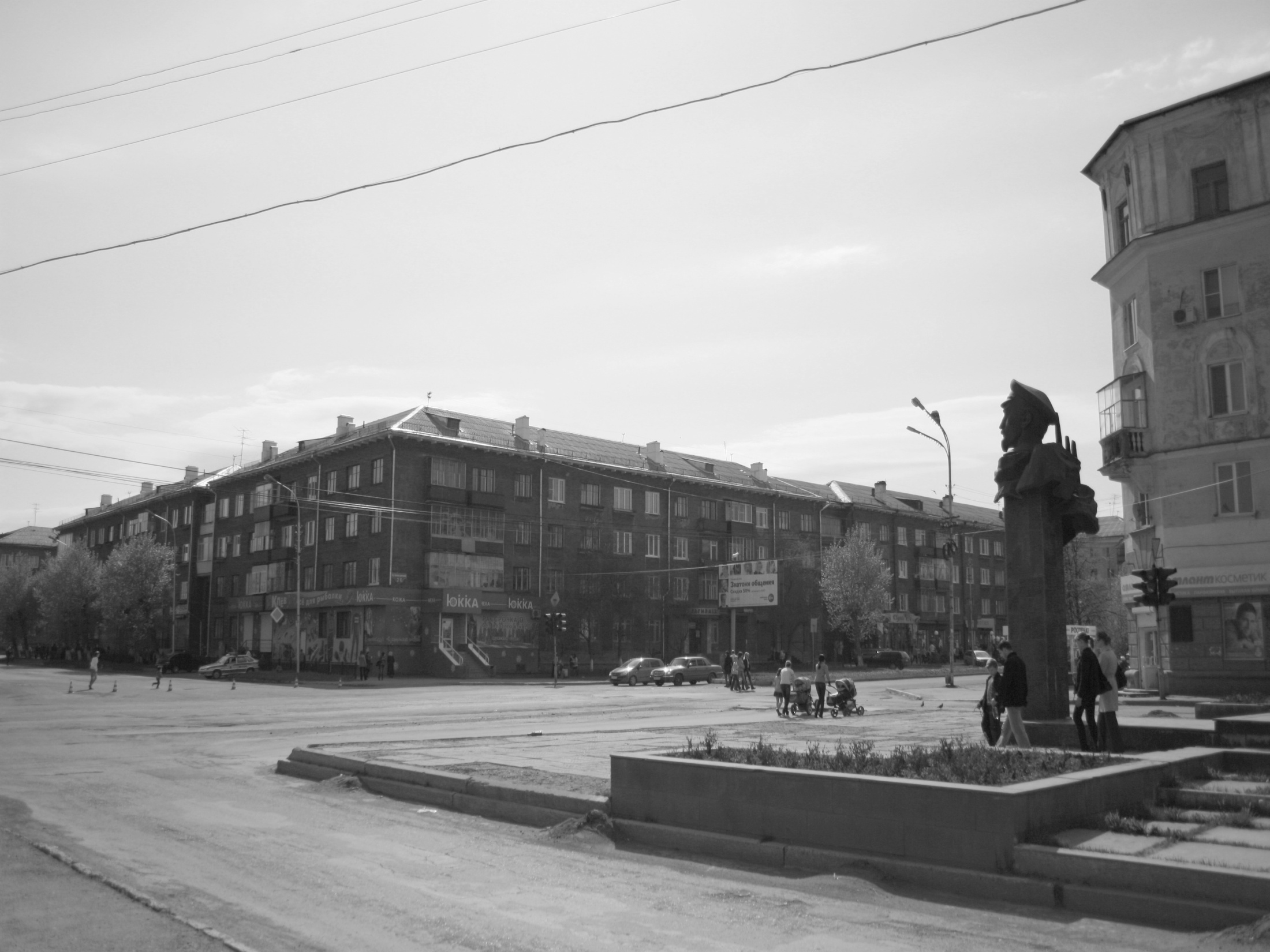 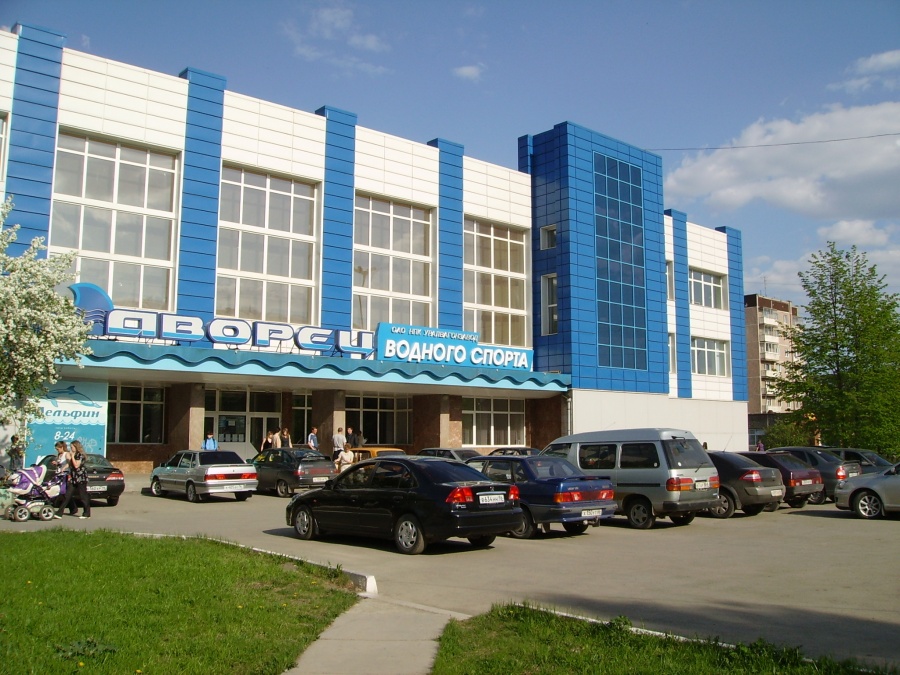 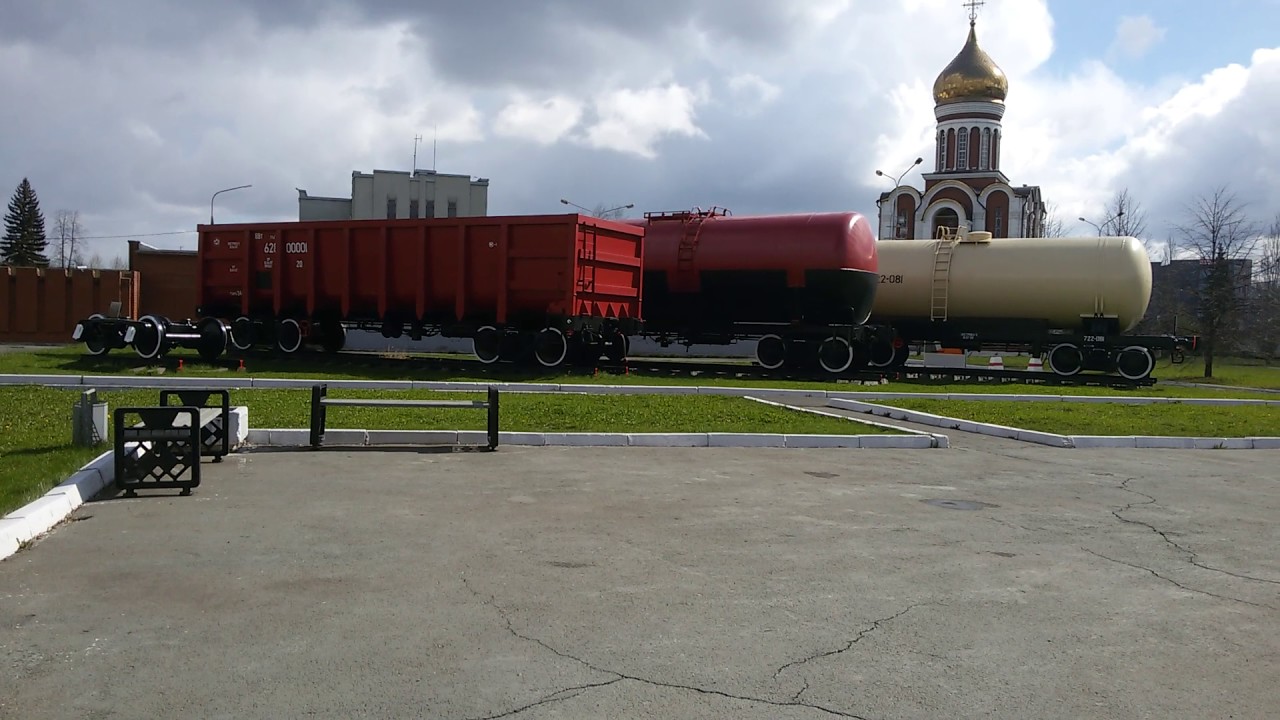 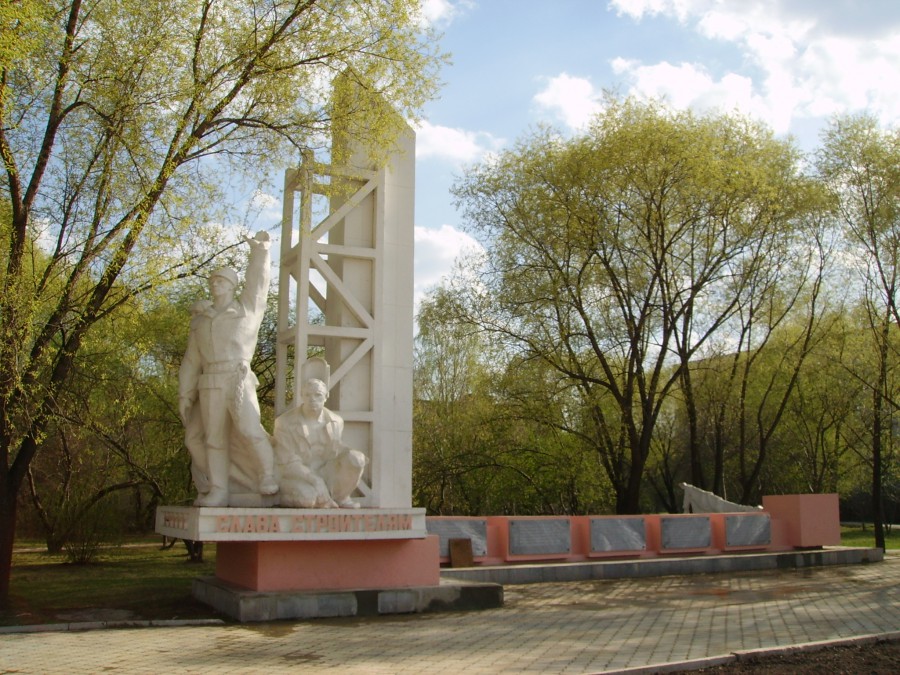 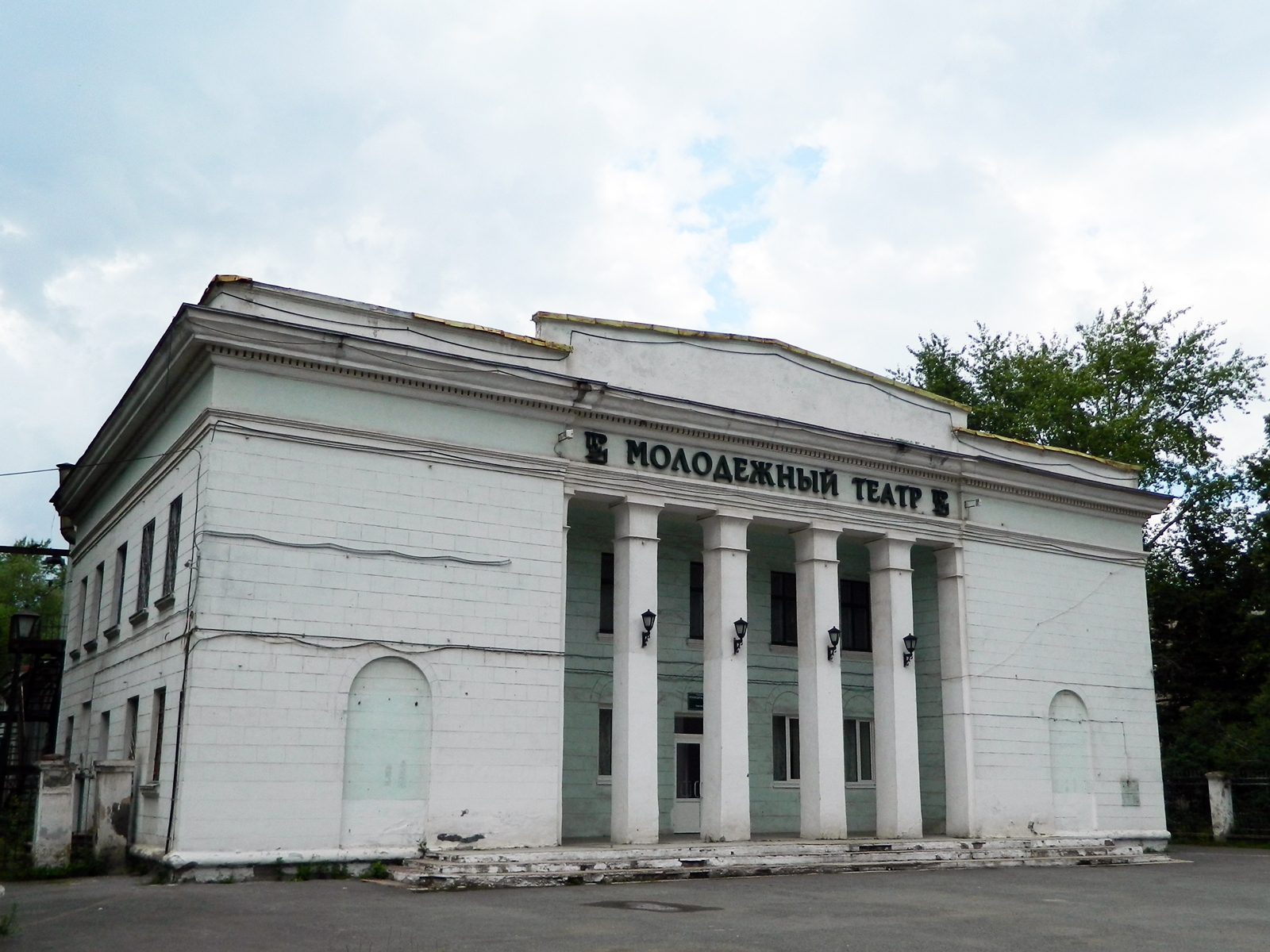 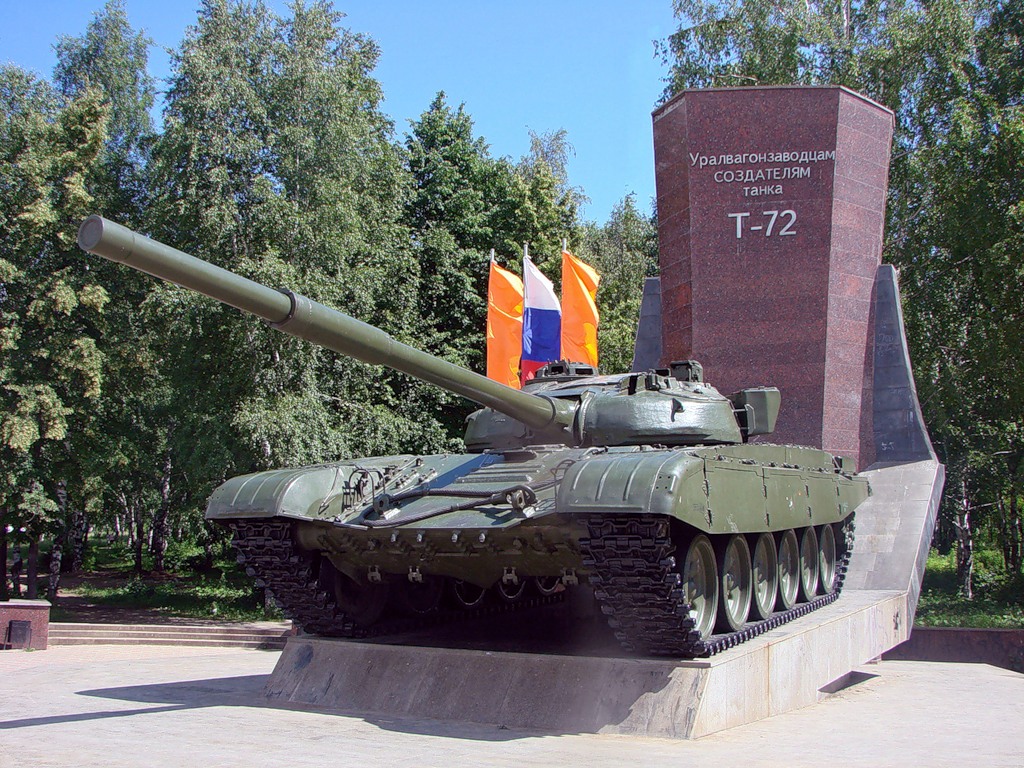 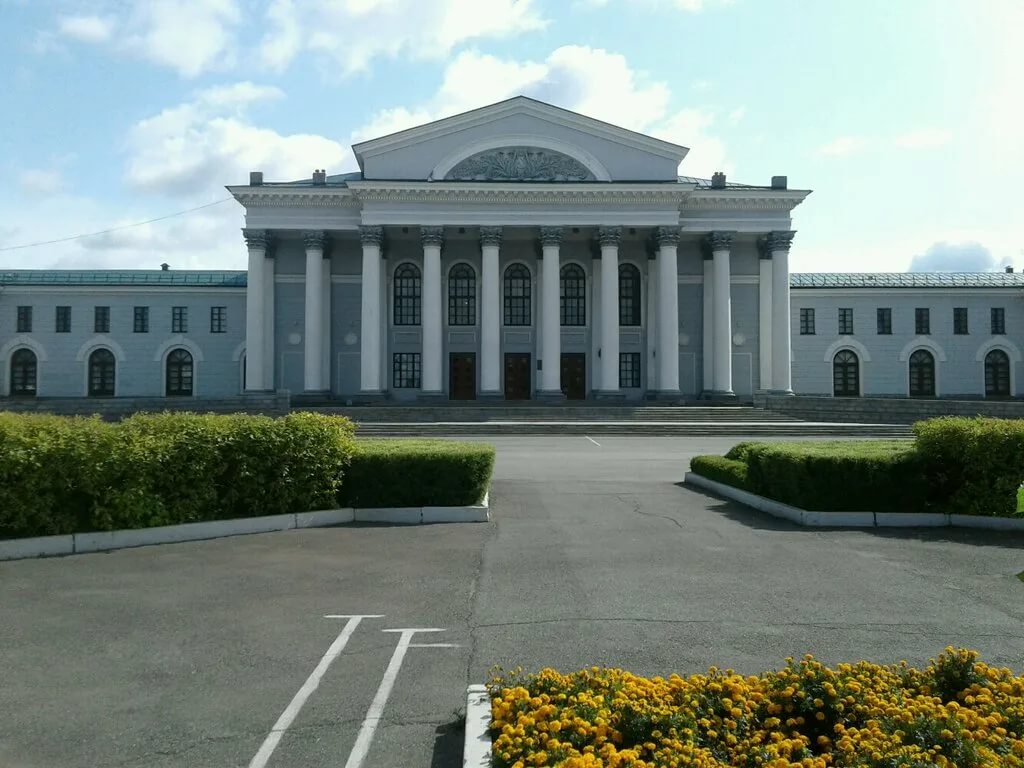 Так же я люблю отдыхать на природе
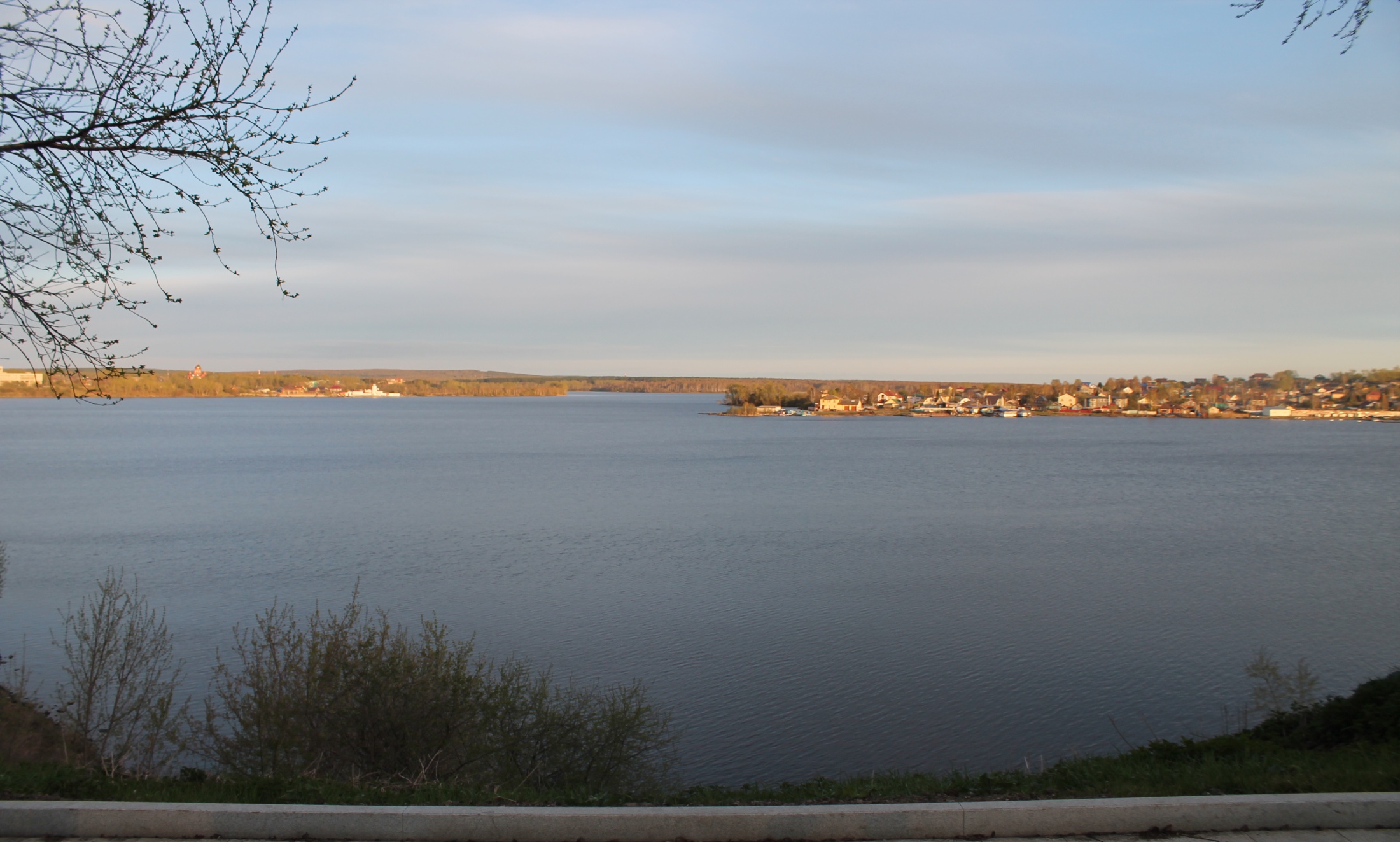 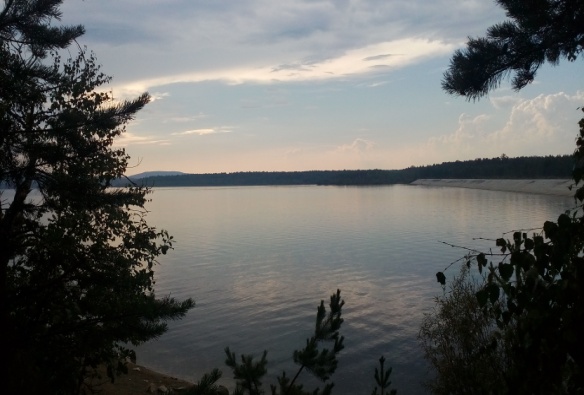 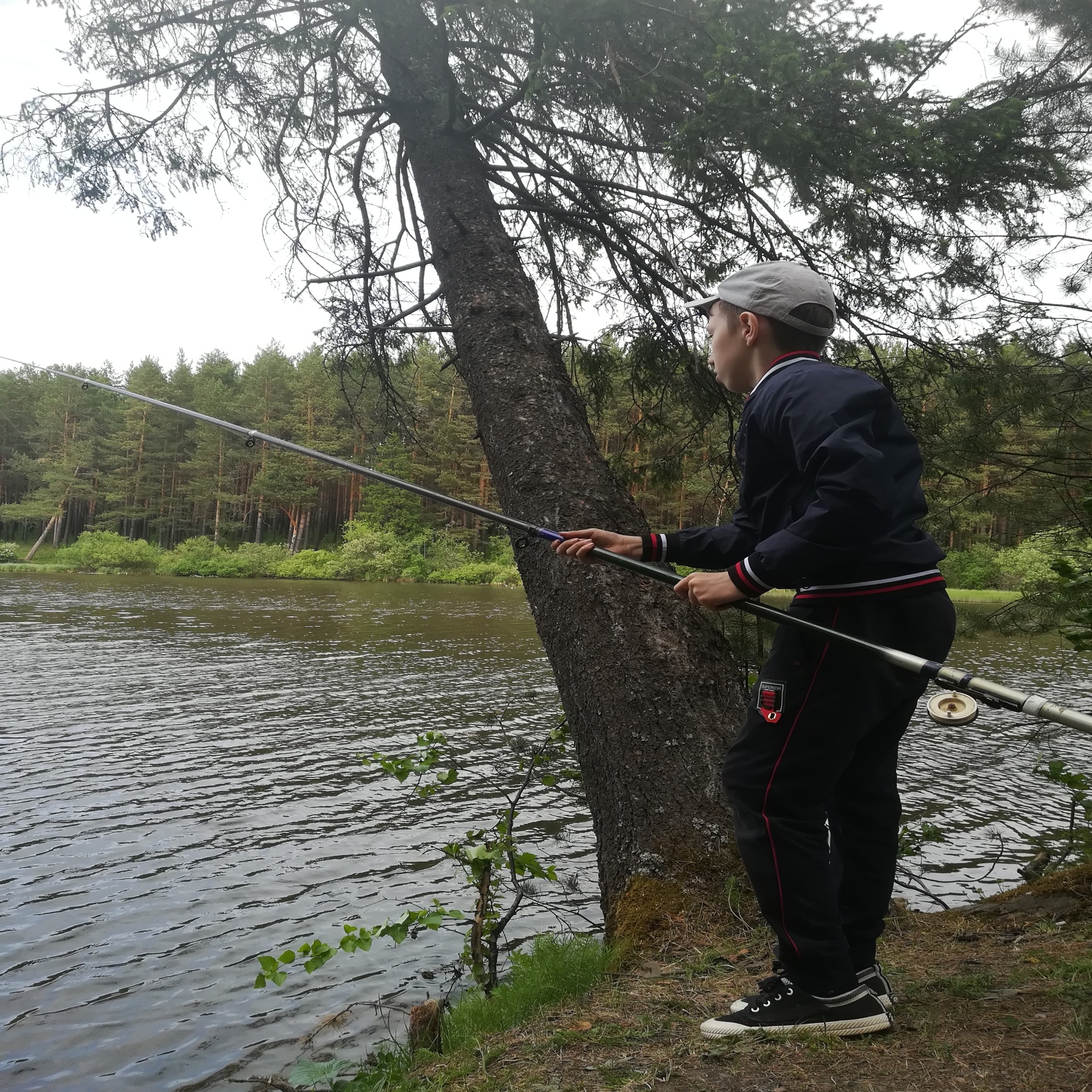 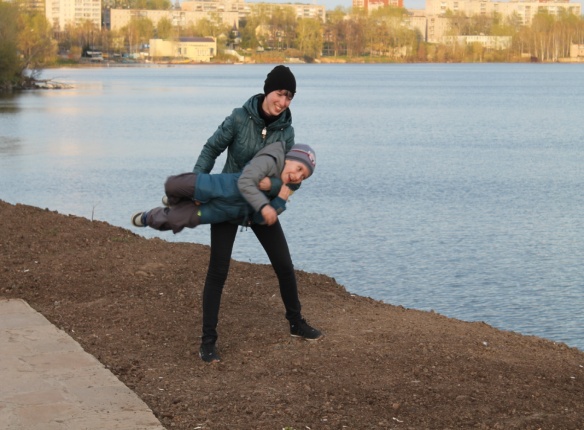 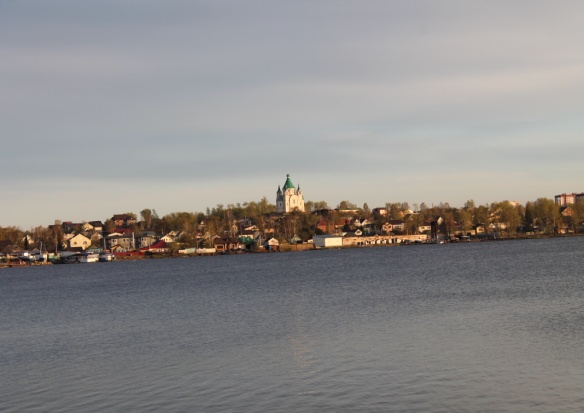 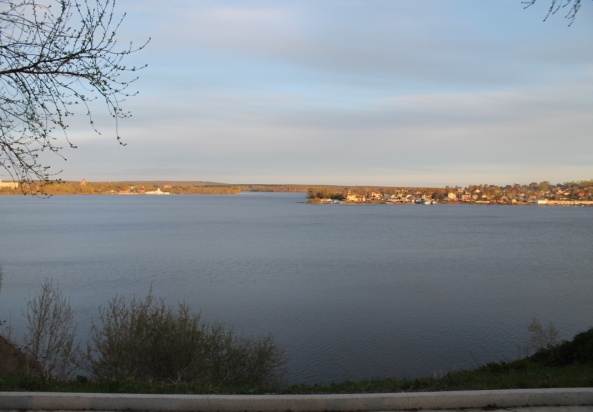 Спасибо за внимание
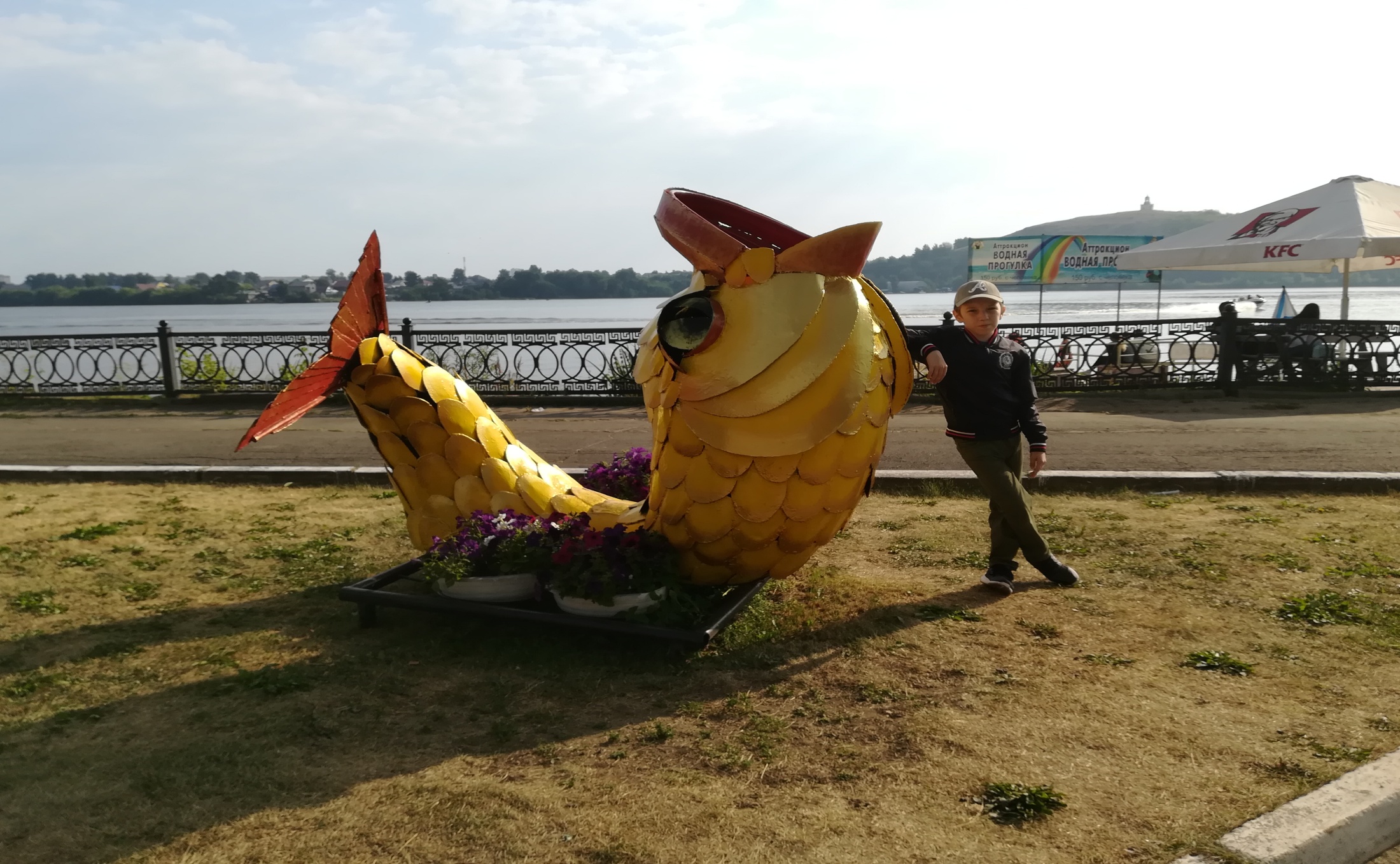